Урок истории в 8 классе с использованием ИКТ
Тема «Эпоха дворцовых переворотов»
Выясните, почему после смерти Петра I так остро встал вопрос о наследнике престола.
Просмотр видеосюжета «Завещание императора»
Причины частой смены власти:
Смерть правителя, 
Борьба дворянских группировок, 
Вмешательство гвардии, 
Указ 1722 г. о престолонаследии.
Черты эпохи
Частая смена правителей, 
Роль гвардии, 
Фавориты, 
Женщины на престоле.
Эпоха дворцовых переворотов
-  период в истории России с 1725 по 1762 г., во время которого переход высшей государственной власти зачастую происходил путём совершения гвардейцами или придворными дворцовых переворотов.
Домашнее задание:
Найти 2-3 интересных факта о правителях эпохи дворцовых переворотов
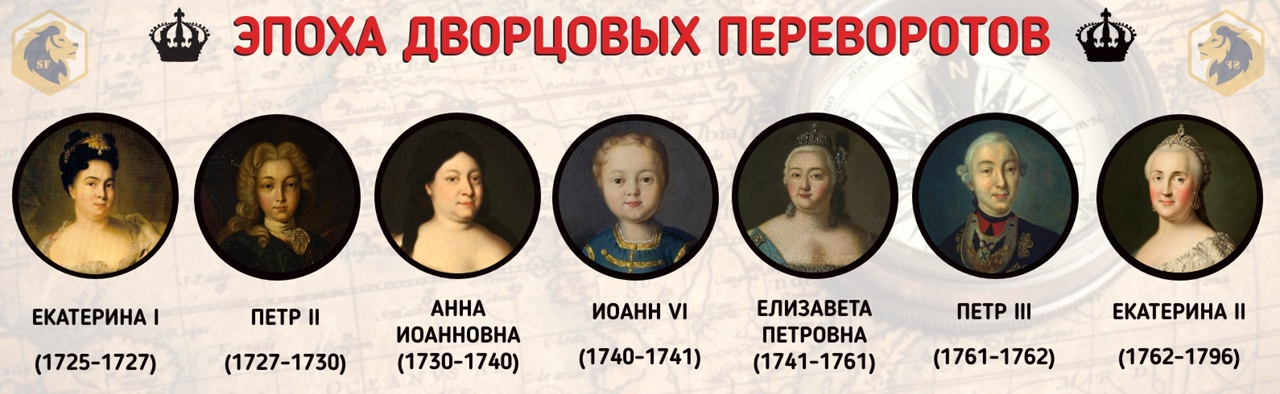